Цікаві факти про плазунів
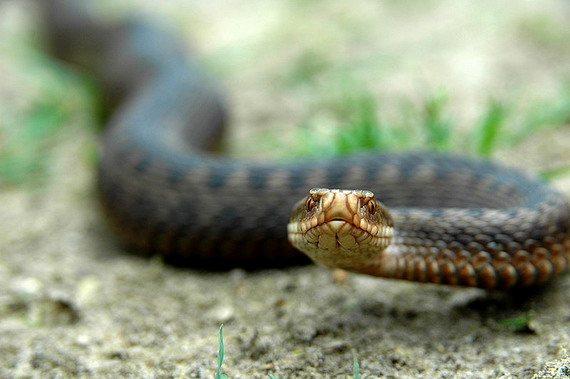 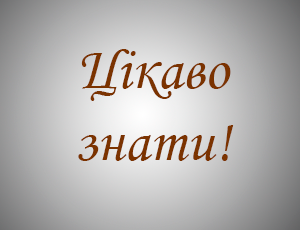 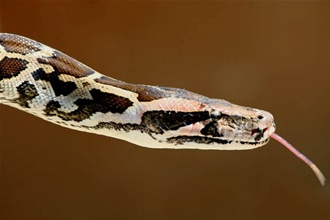 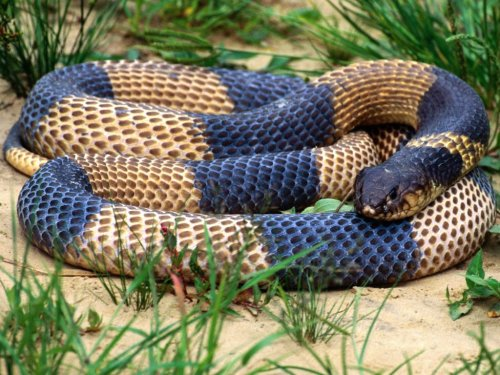 Пітон страждає здуттям живота. Його тіло наповнене газами ще декілька днів після прийняття їжі. Щодня пітони з’їдають кількість їжі, що відповідає масі їхнього тіла. Одного разу в шлунку пітона було знайдено тіло леопарда. Довжина цього пітона становила 5,7 м.
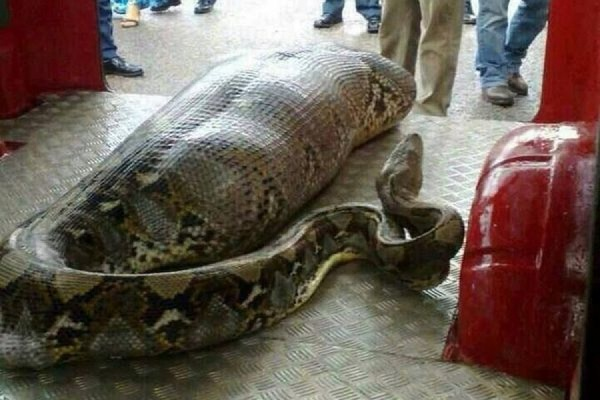 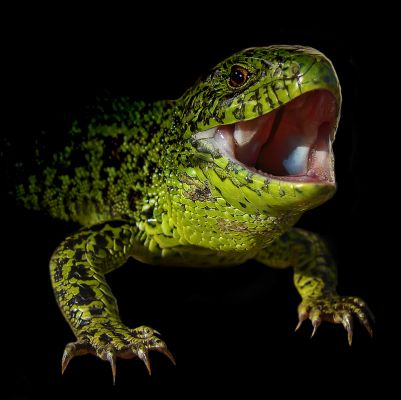 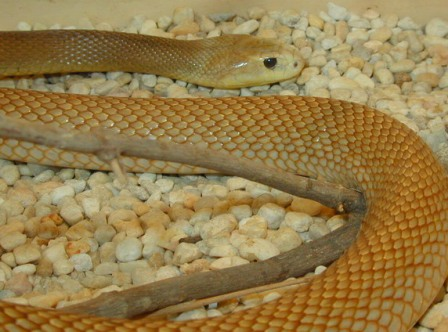 Коралових аспідів (рід отруйних змій) називають "хвилинними зміями", оскільки існує думка, що вкушена ними тварина помирає протягом хвилини. Звичайно на крупну здобич це не поширюється. Зіткнувшись з перешкодою, наприклад з каменем, кораловий аспід лякається, ховає голову під згорнуте тіло, перекочується з боку на бік, а задню частину тіла піднімає вертикально, звернувши хвіст у кільце.
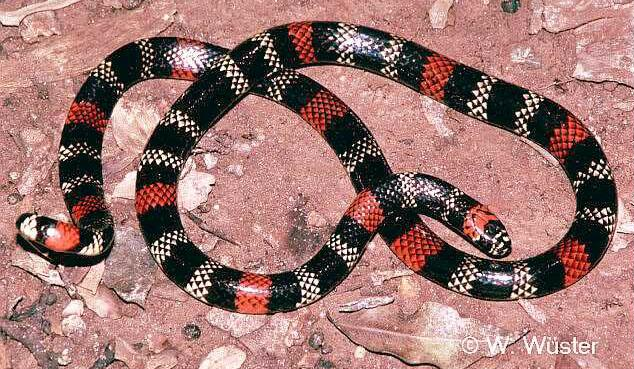 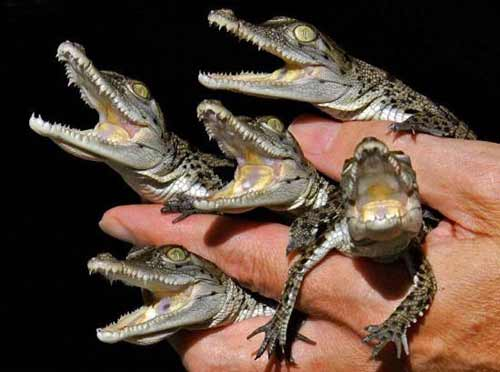 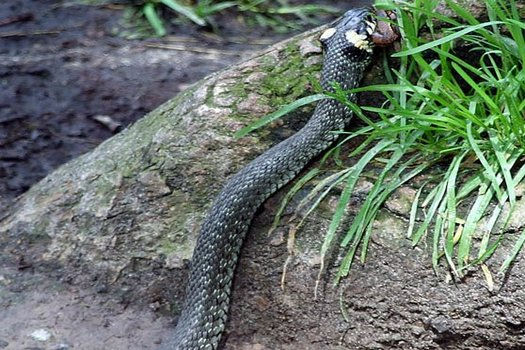 По краях щелепи плащеносних ящірок ростуть зуби, схожі на людські корінні, ікла і різці.


Стать дитинчати крокодилів залежить від температури. При температурі 33,9°С з яєць вилуплюються самці, якщо температура нижче 30°С – самки.
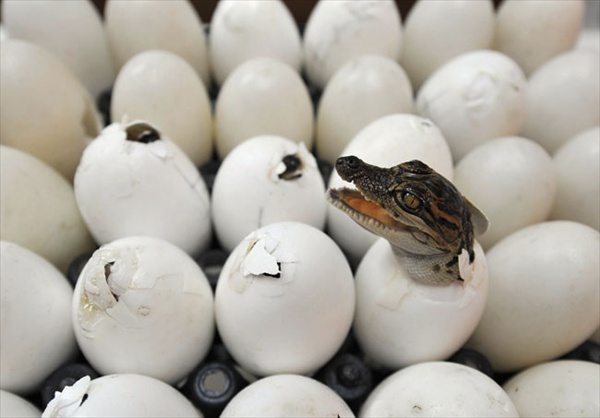 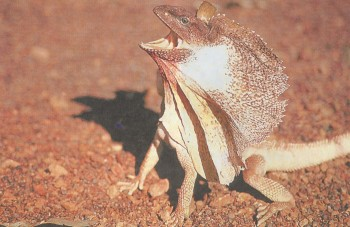 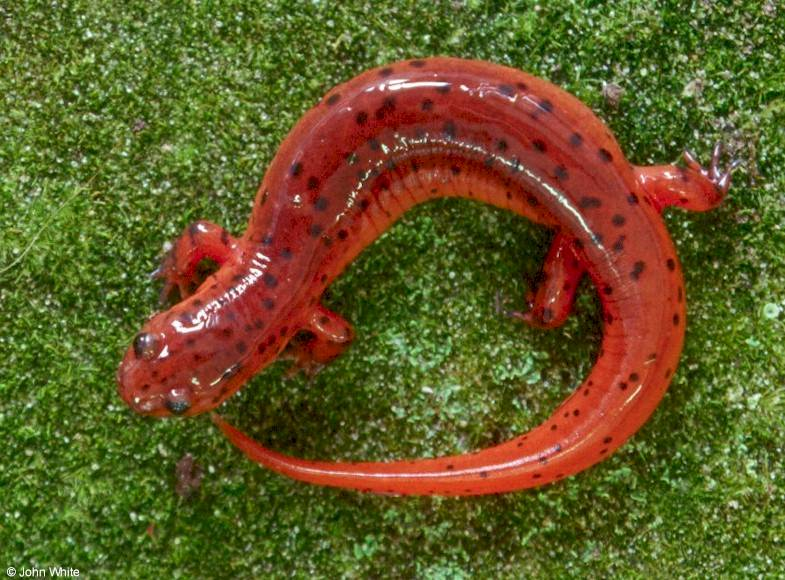 Назва "саламандра", в перекладі з арабської і перської мов, означає "живе у огні". Саламандри володіють могутньою зброєю боротьби з ворогами. У момент небезпеки в маленьких порах, розкиданих по всій її спині виділяється біла липка рідина. Вона отруйна на стільки, що може вбити невеликого ссавця. Людина після контакту з саламандрою відчуває приступ блювоти.
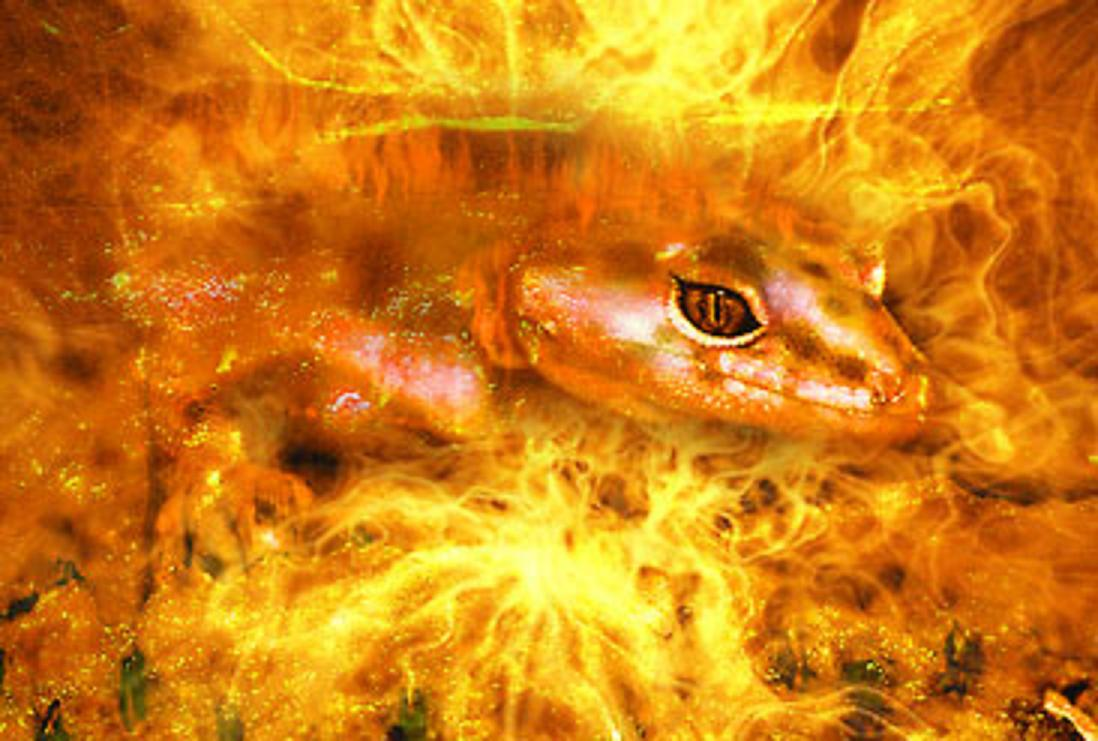 *Шлунок змії може переварювати кістки і зуби, а волосся чи шерсть ні
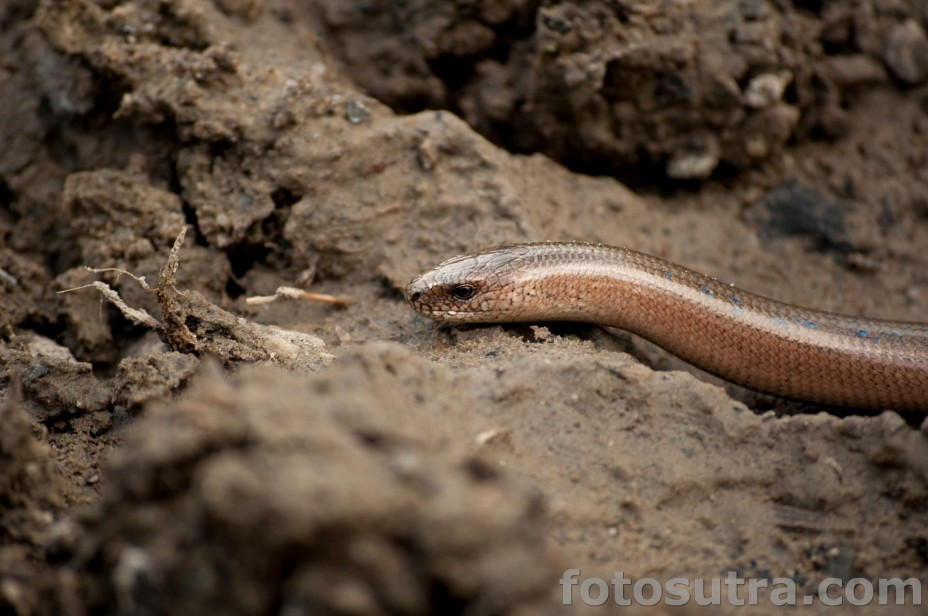 *Змія не може вкусити під водою, інакше вона захлинеться
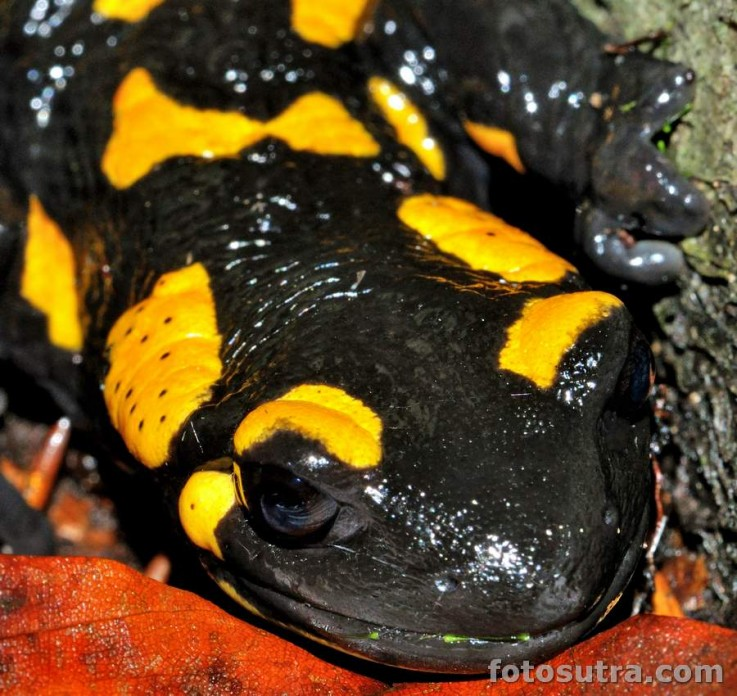 Гігантська ящірка

Варан
Середня довжина самців комодського варана (Varanus comodoensis), який також називається гігантським вараном і живе в Індонезії, становить 2,25 м, а маса – приблизно 159 кг. Живе він на невеликому острові Комодо  і декількох прилеглих островах.
Харчується варан в основному свинями, оленями, мавпами і дрібної живністю. Найбільшою особиною був варан, виставлений в 1937 р. в зоопарку Сент-Луїса, штат Міссурі, США. Його довжина дорівнювала 3,10 м, а маса – 166 кг.
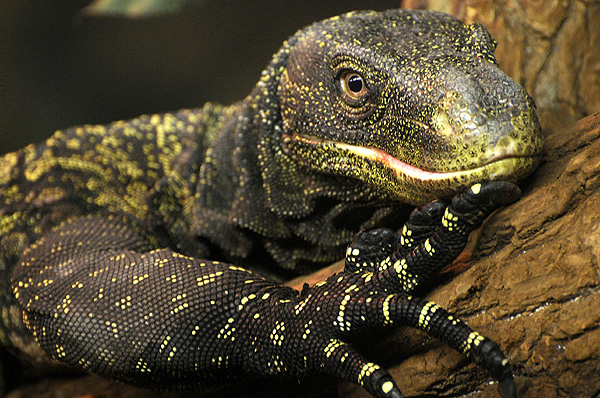